Handheld MIC
DWS-HM950
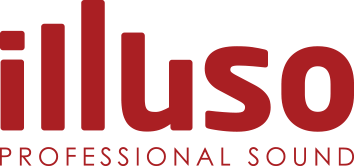 Professional  Wireless MIC System
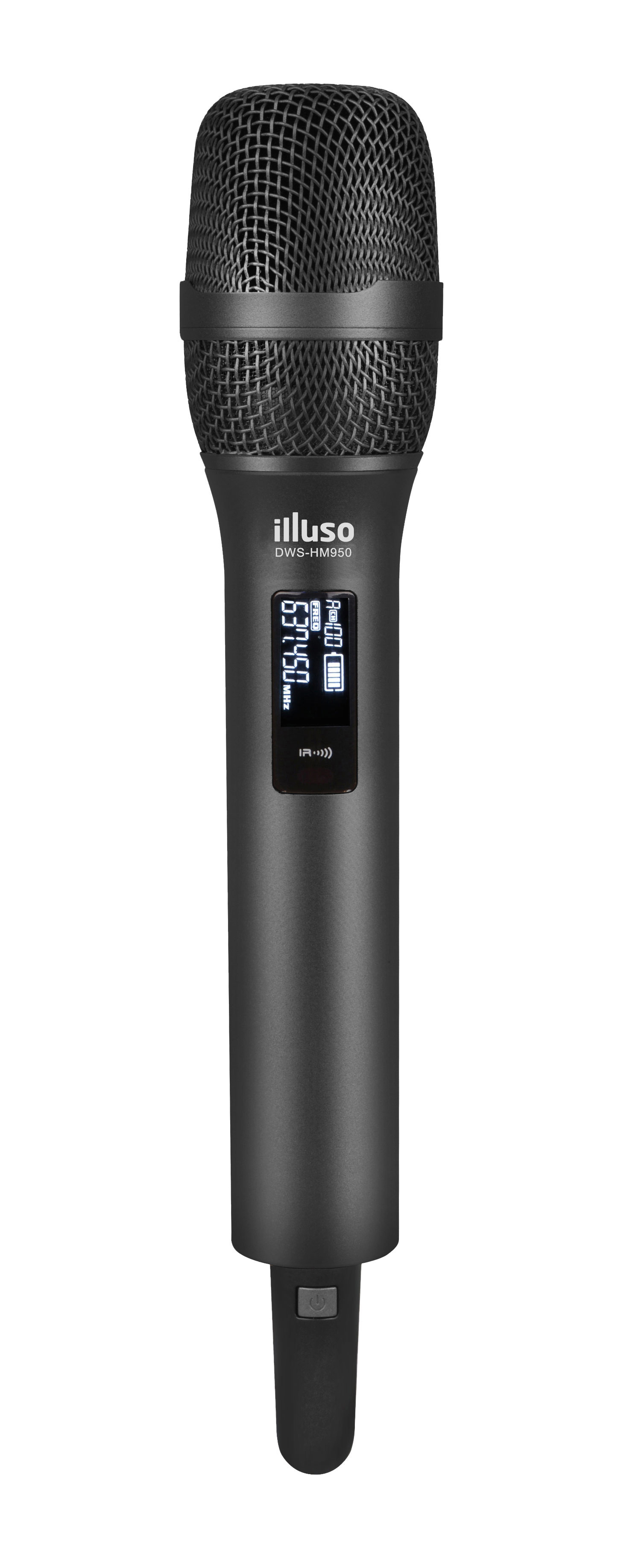 FEATURE
넓은 다이나믹 레인지 및 고품질 픽업으로 깨끗한 음색 제공 
LCD화면 (주파수 대역 및 배터리 잔량 표시)
혼선 방지 및 노이즈 억제
SPECIFICATION
서울시 동작구 상도로 17 동화빌딩
TEL : 02-825-0300 FAX: 02-825-1141
www.dhe-av.co.kr
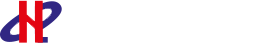